9б. КРИВЫЕ (Кардиоида)
Траектория движения точки, закрепленной на окружности, катящейся с внешней стороны по другой окружности того же радиуса, называется кардиоидой.
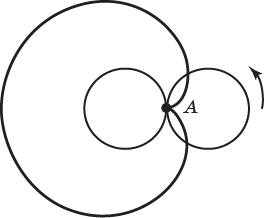 [Speaker Notes: В режиме слайдов ответ появляется после нажатия левой клавиши мышки]
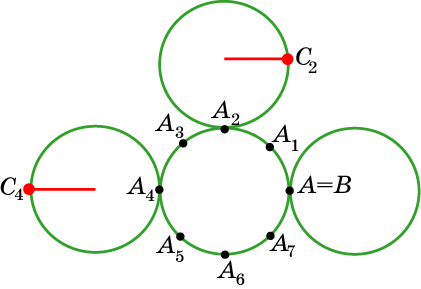 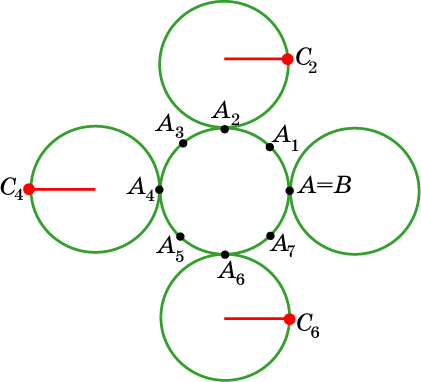 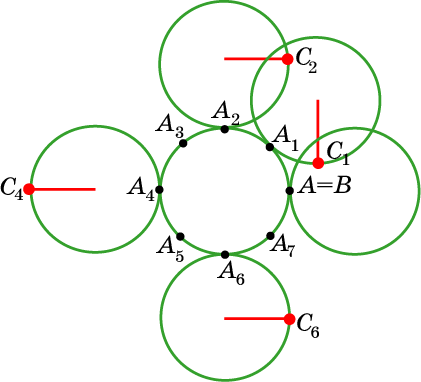 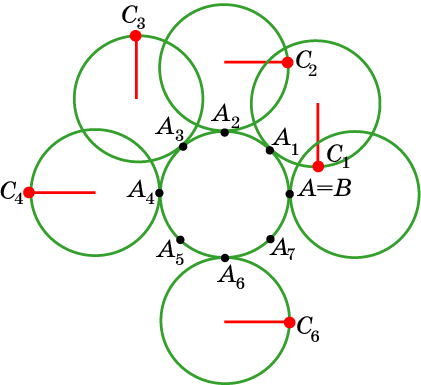 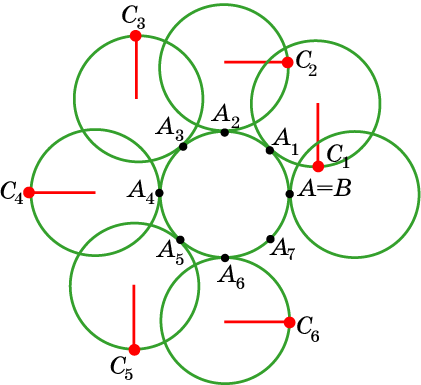 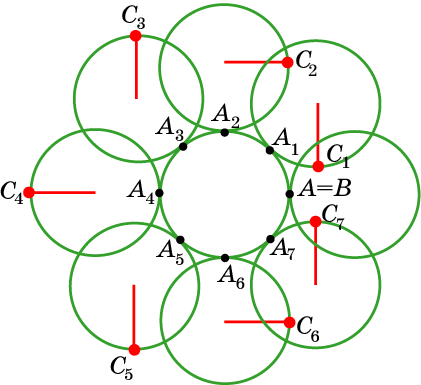 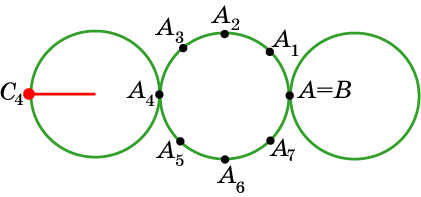 Ответ: а) Запад;
б) восток;
в) восток;
г) юг;
д) север;
е) юг;
ж) север.
Упражнение 1
Разделите окружность на 8 равных частей точками А1, ..., А7. Выясните, где будет находиться отмеченная точка A, когда катящаяся окружность достигнет точки: а) A4; б) A2;  в) A6; г) A1; д) A3; е) A5; ж) A7.
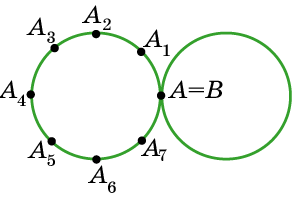 [Speaker Notes: В режиме слайдов ответ появляется после нажатия левой клавиши мышки]
Соединяя плавной кривой построенные точки, получим кардиоиду.
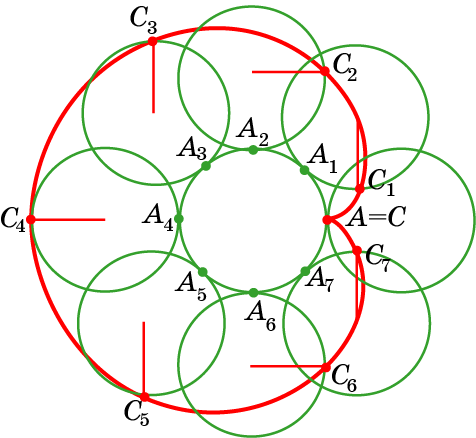 Кардиоида в движении
(в режиме слайдов)
[Speaker Notes: В режиме слайдов кардиоиду можно посмотреть в движении]
Упражнение 2
На клетчатой бумаге нарисуйте две окружности радиуса 4 клетки. Разделите одну окружность на 8 равных частей. Отметьте точку на другой окружности. Проведите построение кардиоиды.
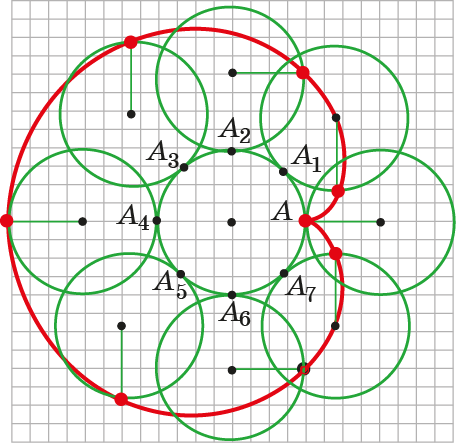 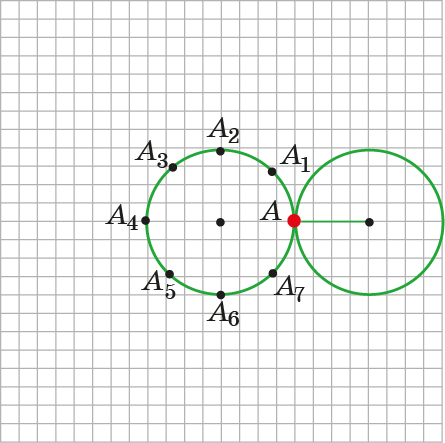 [Speaker Notes: В режиме слайдов кардиоиду можно посмотреть в движении]
Упражнение 3 (Лабораторная работа)
Для проведения лабораторной работы потребуются два круга одинаковых радиусов примерно по 3 см, вырезанные из плотного картона,  на краю одного из которых вырезан небольшой уголок.
Приклейте круг к листу бумаги. Установите круг с вырезанным уголком так, чтобы вырезанный уголок касался закрепленного круга. Катите круг с вырезанным уголком по закрепленному кругу и отмечайте карандашом положения вырезанного уголка. Соедините отмеченные точки плавной кривой, получите искомую траекторию.
[Speaker Notes: В режиме слайдов ответ появляется после нажатия левой клавиши мышки]
Упражнение 4
Имеет ли кардиоида: а) оси симметрии; б) центр симметрии?
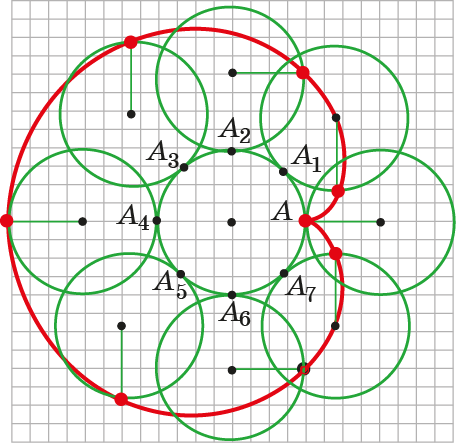 Ответ: а) Да;
б) нет.
[Speaker Notes: В режиме слайдов ответ появляется после нажатия левой клавиши мышки]
Упражнение 5
На клетчатой бумаге нарисуйте два правильных треугольника с общей стороной 8 клеток. Отметьте точку в вершине одного из них. Нарисуйте траекторию движения точки, когда один треугольник катится по другому.
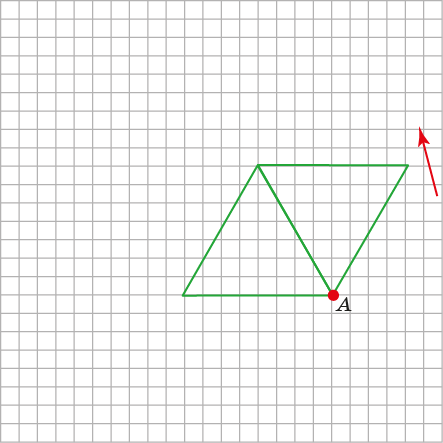 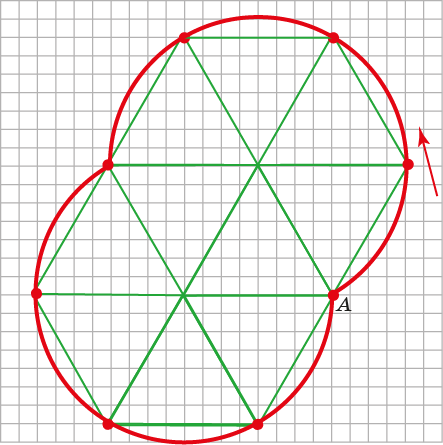 [Speaker Notes: В режиме слайдов ответ появляется после нажатия левой клавиши мышки]
Упражнение 6 (Лабораторная работа)
Для проведения лабораторной работы потребуется два правильных треугольника со стороной примерно 4 см, вырезанные из плотного картона, на одном углу которого вырезан небольшой уголок.
Приклейте треугольник к листу бумаги. Установите треугольник с вырезанным уголком так, чтобы сторона с вырезанным уголком треугольника касалась стороны закрепленного треугольника. Поворачивайте треугольник с вырезанным уголком вокруг закрепленного треугольника и отмечайте карандашом положения вырезанного уголка. Соедините дугами окружностей отмеченные точки, получите искомую траекторию.
[Speaker Notes: В режиме слайдов ответ появляется после нажатия левой клавиши мышки]
Упражнение 7
Нарисуйте траекторию движения вершины квадрата, катящегося с внешней стороны по другому квадрату.
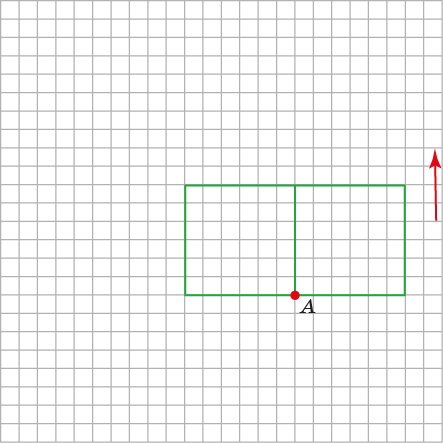 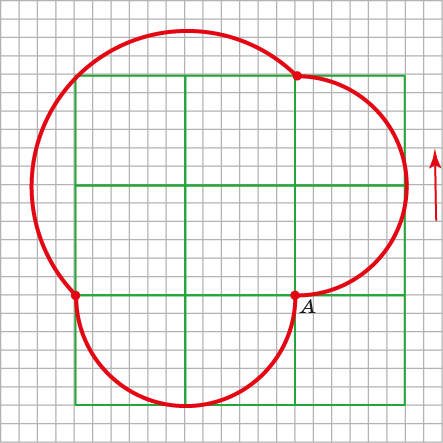 [Speaker Notes: В режиме слайдов ответ появляется после нажатия левой клавиши мышки]
Упражнение 8 (Лабораторная работа)
Для проведения лабораторной работы потребуется два квадрата со стороной примерно 4 см, вырезанные из плотного картона, на одном углу которого вырезан небольшой уголок.
Приклейте квадрат к листу бумаги. Установите квадрат с вырезанным уголком так, чтобы сторона с вырезанным уголком квадрата касалась стороны закрепленного треугольника. Поворачивайте квадрат с вырезанным уголком вокруг закрепленного квадрата и отмечайте карандашом положения вырезанного уголка. Соедините дугами окружностей отмеченные точки, получите искомую траекторию.
[Speaker Notes: В режиме слайдов ответ появляется после нажатия левой клавиши мышки]
Упражнение 9
Нарисуйте траекторию движения вершины правильного шестиугольника, катящегося с внешней стороны по другому правильному шестиугольнику.
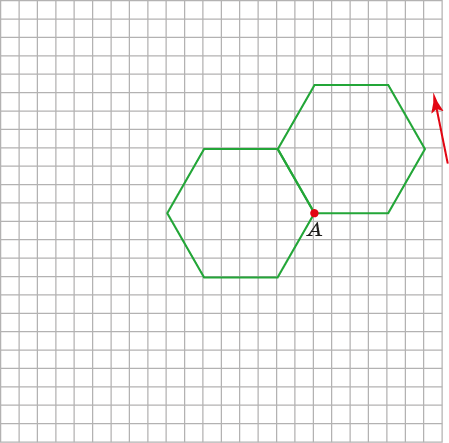 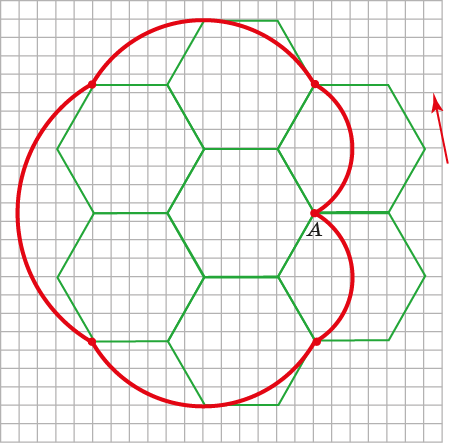 [Speaker Notes: В режиме слайдов ответ появляется после нажатия левой клавиши мышки]
Упражнение 10 (Лабораторная работа)
Для проведения лабораторной работы потребуется два правильных шестиугольника со стороной примерно 2 см, вырезанные из плотного картона, на одном углу которого вырезан небольшой уголок.
Приклейте шестиугольник к листу бумаги. Установите шестиугольник с вырезанным уголком так, чтобы сторона с вырезанным уголком шестиугольника касалась стороны закрепленного шестиугольника. Поворачивайте шестиугольник с вырезанным уголком вокруг закрепленного шестиугольника и отмечайте карандашом положения вырезанного уголка. Соедините дугами окружностей отмеченные точки, получите искомую траекторию.
[Speaker Notes: В режиме слайдов ответ появляется после нажатия левой клавиши мышки]
Упражнение 11
Траектория движения точки, закрепленной на продолжении радиуса окружности, катящейся по другой окружности того же радиуса, называется удлиненной кардиоидой.
Пусть точка закреплена на продолжении радиуса окружности, находящейся в положении A. Отметьте положение этой точки, когда катящаяся окружность достигнет точки: а) A4; б) A2; в) A6; г) A1; д) A3; е) A5; ж) A7. Соедините полученные точки плавной кривой.
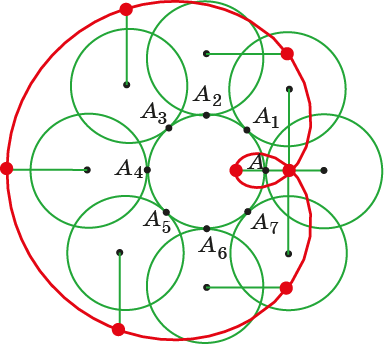 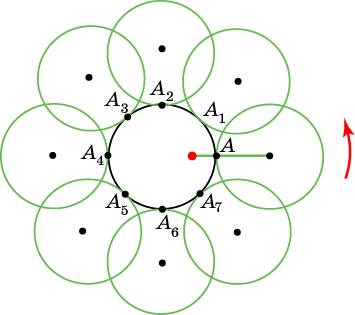 Удлиненная кардиоида в движении
(в режиме слайдов)
[Speaker Notes: В режиме слайдов удлиненную кардиоиду можно посмотреть в движении]
Упражнение 12
Траектория движения точки, закрепленной на радиусе внутри окружности, катящейся по другой окружности того же радиуса, называется укороченной кардиоидой.
Пусть точка закреплена на радиусе окружности, находящейся в положении A. Отметьте положение этой точки, когда катящаяся окружность достигнет точки: а) A4; б) A2; в) A6; г) A1; д) A3; е) A5; ж) A7. Соедините полученные точки плавной кривой.
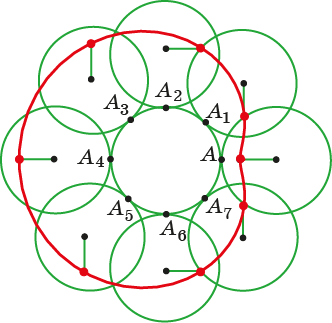 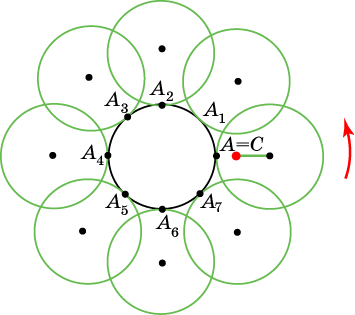 Укороченная кардиоида в движении
(в режиме слайдов)
[Speaker Notes: В режиме слайдов укороченную кардиоиду можно посмотреть в движении]
Упражнение 13
Изобразите траекторию движения точки, закрепленной на окружности, катящейся по другой окружности, в 3 раза большего радиуса. (Воспользуйтесь тем, что длина маленькой окружности в 3 раза меньше длины большой окружности.)
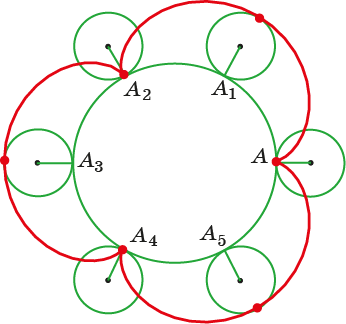 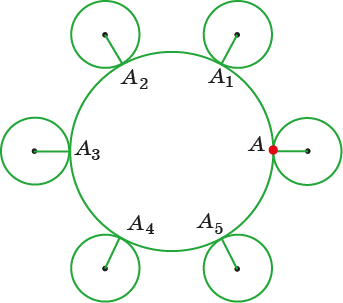 [Speaker Notes: В режиме слайдов укороченную кардиоиду можно посмотреть в движении]
Упражнение 14
Изобразите траекторию движения точки, закрепленной на окружности, катящейся по другой окружности, в 2,5 раза большего радиуса. (Воспользуйтесь тем, что длина маленькой окружности в 2,5 раза меньше длины большой окружности.)
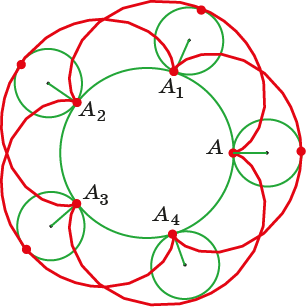 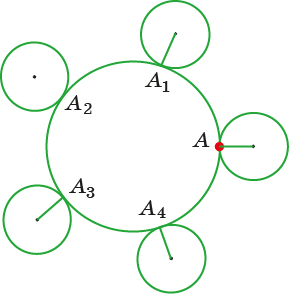 [Speaker Notes: В режиме слайдов укороченную кардиоиду можно посмотреть в движении]
Упражнение 15
Траектория движения точки, закрепленной на окружности, катящейся внутри другой окружности в 4 раза большего радиуса, называется астроидой.
Для изображения астроиды разделите окружность на 8 равных частей точками А1, ..., А7. Отметьте положение этой точки, когда катящаяся окружность достигнет точки: а) A4; б) A2;  в) A6; г) A1; д) A3; е) A5; ж) A7. (Для указания положения точки используйте направления: восток, запад, север, юг, северо-восток, северо-запад, юго-восток, юго-запад. Воспользуйтесь тем, что длина маленькой окружности в 4 раза меньше длины большой окружности.)
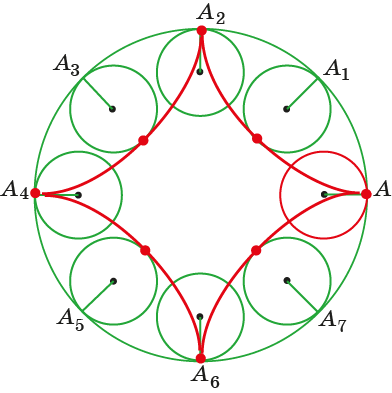 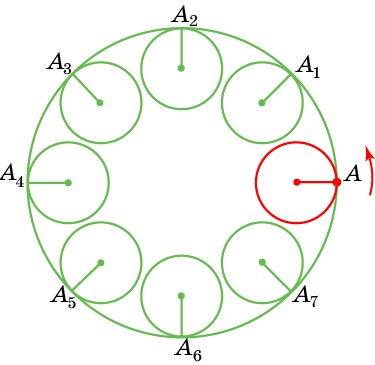 Астроида в движении
(в режиме слайдов)
[Speaker Notes: В режиме слайдов астроиду можно посмотреть в движении]
Упражнение 16
Имеет ли астроида: а) оси симметрии; б) центр симметрии?
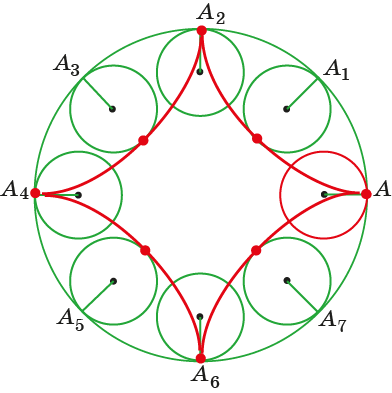 Ответ: а) Да;
б) да.
[Speaker Notes: В режиме слайдов ответ появляется после нажатия левой клавиши мышки]
Упражнение 17
Нарисуйте траекторию движения вершины квадрата со стороной 1, катящегося с внутренней стороны по другому квадрату со стороной 4.
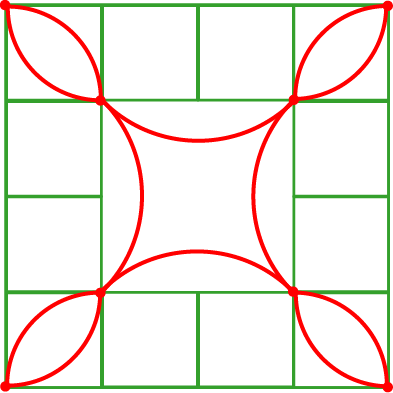 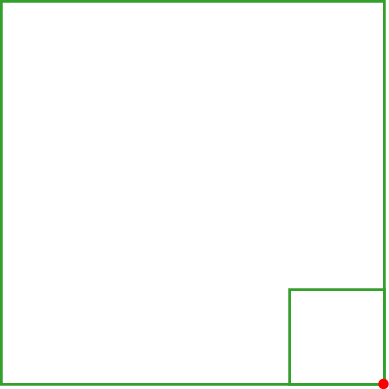 [Speaker Notes: В режиме слайдов ответ появляется после нажатия левой клавиши мышки]
Упражнение 18
Траектория движения точки, закрепленной на продолжении радиуса окружности, катящейся внутри другой окружности в 4 раза большего радиуса, называется удлиненной астроидой. Нарисуйте эту кривую.
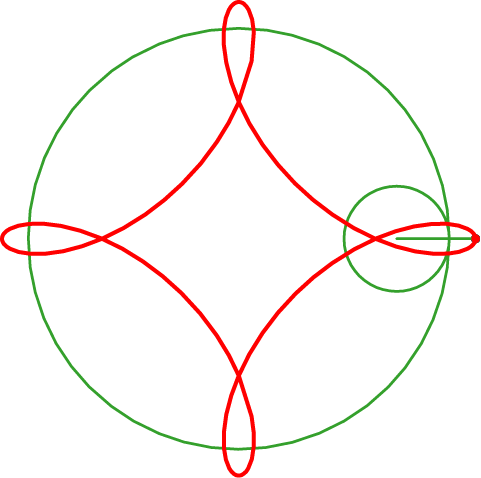 Удлиненная астроида
(в режиме слайдов)
[Speaker Notes: В режиме слайдов удлиненную астроиду можно посмотреть в движении]
Упражнение 19
Траектория движения точки, закрепленной на окружности, катящейся внутри другой окружности в 3 раза большего радиуса, называется кривой Штейнера. Нарисуйте эту кривую.
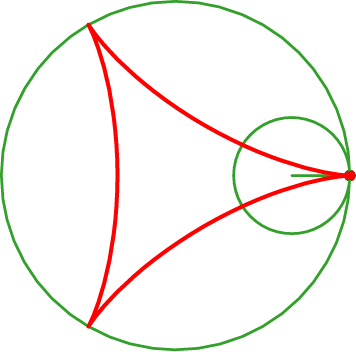 Кривая Штейнера
(в режиме слайдов)
[Speaker Notes: В режиме слайдов кривую Штейнера можно посмотреть в движении]
Упражнение 20
Траектория движения точки, закрепленной на продолжении радиуса окружности, катящейся внутри другой окружности в 3 раза большего радиуса, называется удлиненной кривой Штейнера. Нарисуйте эту кривую.
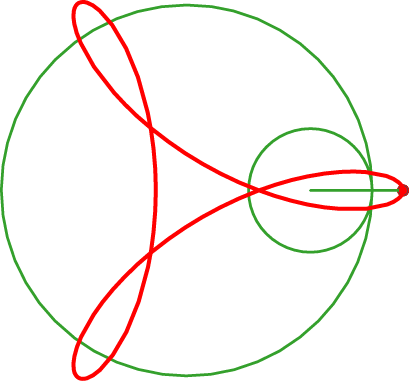 Удлиненная кривая Штейнера
(в режиме слайдов)
[Speaker Notes: В режиме слайдов удлиненную кривую Штейнера можно посмотреть в движении]
Упражнение 21
Нарисуйте кривую, которую описывает точка, закрепленная на окружности, катящейся с внутренней стороны по другой окружности в 2,5 раза большего радиуса.
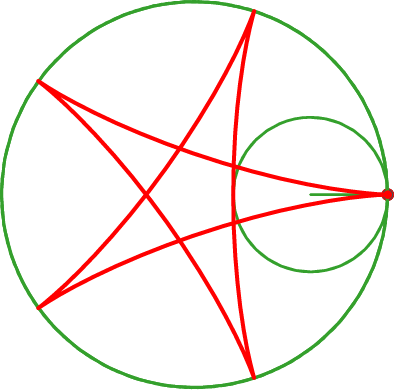 Кривая в движении
(в режиме слайдов)
[Speaker Notes: В режиме слайдов гипоциклоиду можно посмотреть в движении]
Упражнение 22
Нарисуйте кривую, которую описывает точка, закрепленная на окружности, катящейся с внешней стороны по другой окружности, в 1,5 раза большего радиуса.
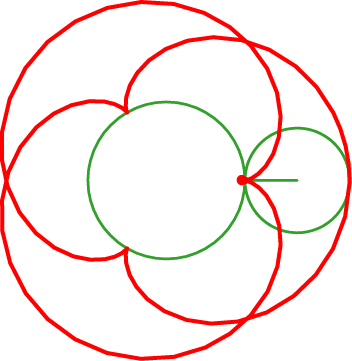 Кривая в движении
(в режиме слайдов)
[Speaker Notes: В режиме слайдов эпициклоиду можно посмотреть в движении]
Упражнение 23
Нарисуйте траекторию движения точки, закрепленной на окружности, катящейся с внешней стороны по другой окружности, в 2,5 раза большего радиуса.
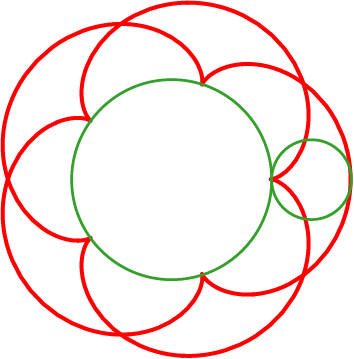 Кривая в движении
(в режиме слайдов)
[Speaker Notes: В режиме слайдов ответ появляется после нажатия левой клавиши мышки]